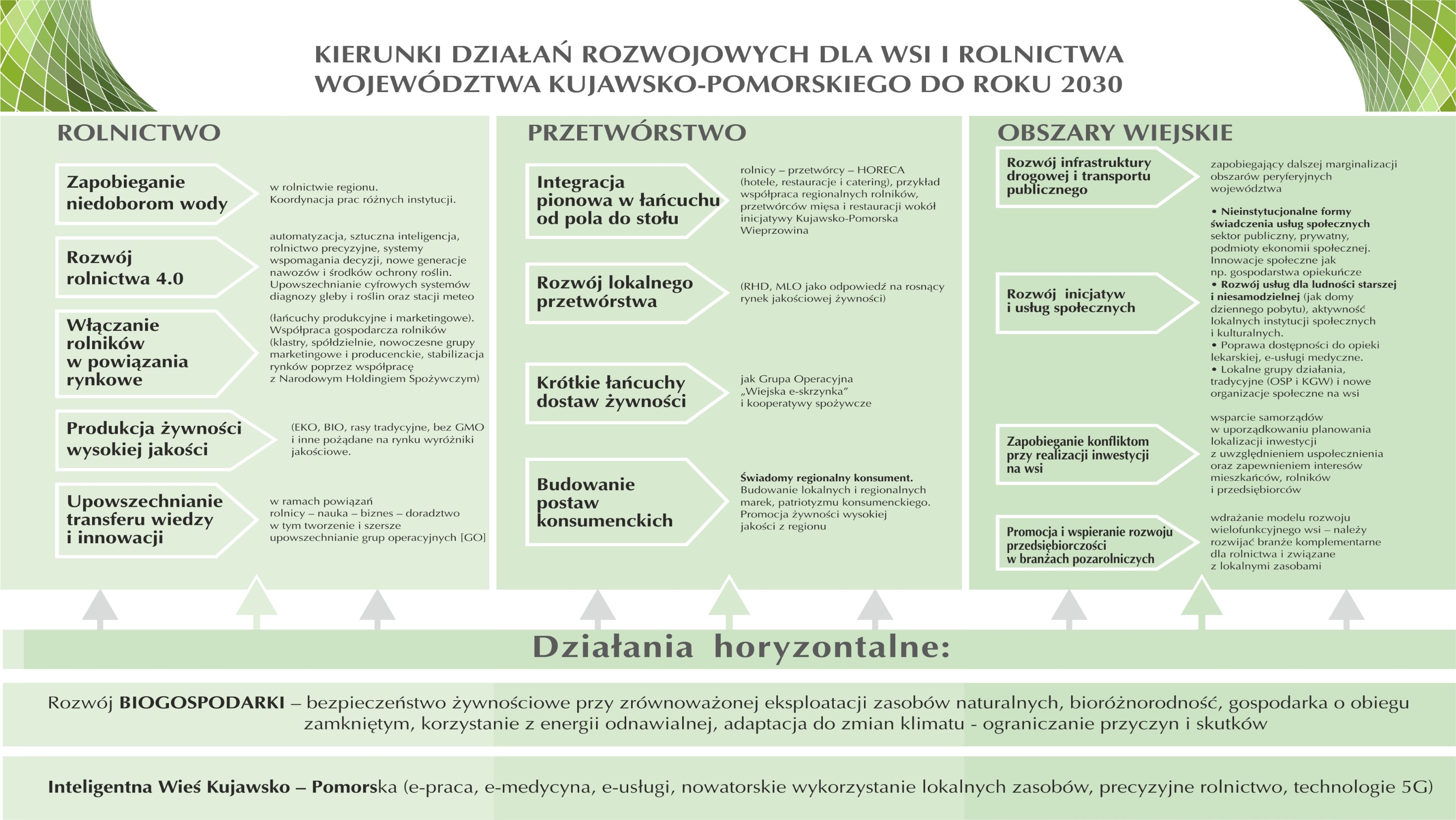 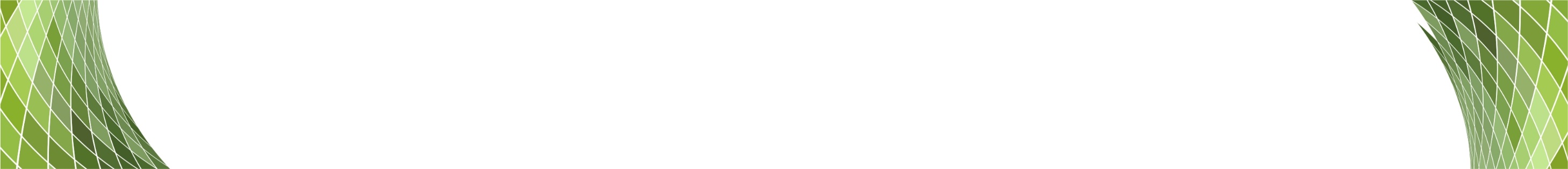 KIERUNKI DZIAŁAŃ ROZWOJOWYCH DLA WSI I ROLNICTWA WOJEWÓDZTWA KUJAWSKO-POMORSKIEGO DO ROKU 2030
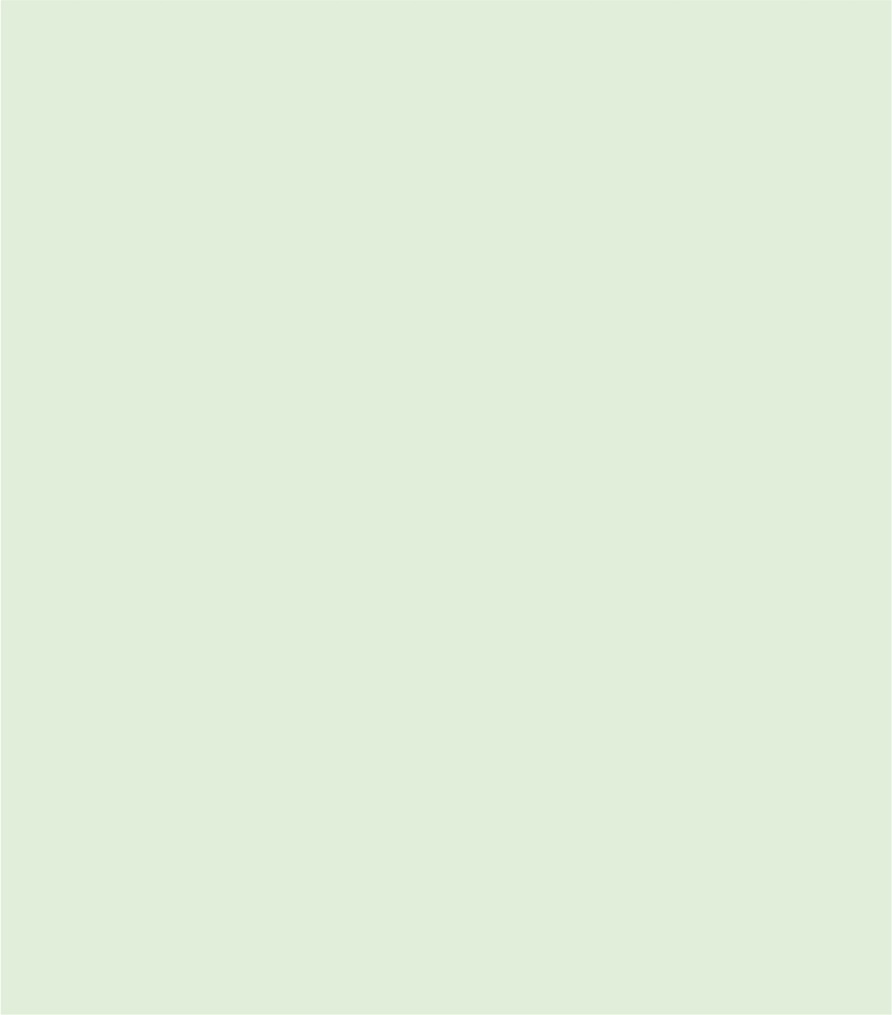 ROLNICTWO
Zapobieganie niedoborom wody
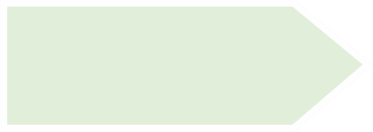 w rolnictwie regionu. Koordynacja prac różnych instytucji.
Rozwój rolnictwa 4.0
automatyzacja, sztuczna inteligencja, rolnictwo precyzyjne, systemy wspomagania decyzji, nowe generacje nawozów i środków ochrony roślin. Upowszechnianie cyfrowych systemów diagnozy gleby i roślin oraz stacji meteo
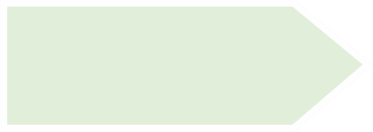 (łańcuchy produkcyjne i marketingowe). Współpraca gospodarcza rolników (klastry, spółdzielnie, nowoczesne grupy marketingowe i producenckie, stabilizacja  rynków poprzez współpracę z Narodowym Holdingiem Spożywczym)
Włączanie Rolników w powiązania rynkowe
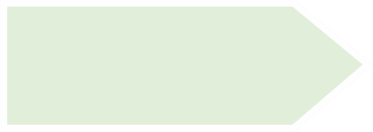 Produkcja żywności wysokiej jakości
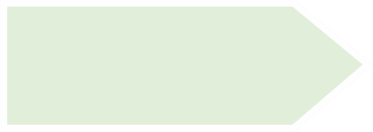 (EKO, BIO, rasy tradycyjne, bez GMO i inne pożądane na rynku wyróżniki jakościowe.
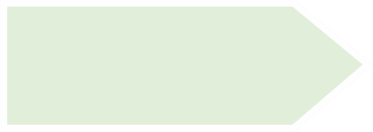 w ramach powiązań rolnicy – nauka – biznes – doradztwo w tym tworzenie i szersze upowszechnianie grup operacyjnych [GO]
Upowszechnianie transferu 
wiedzy i innowacji
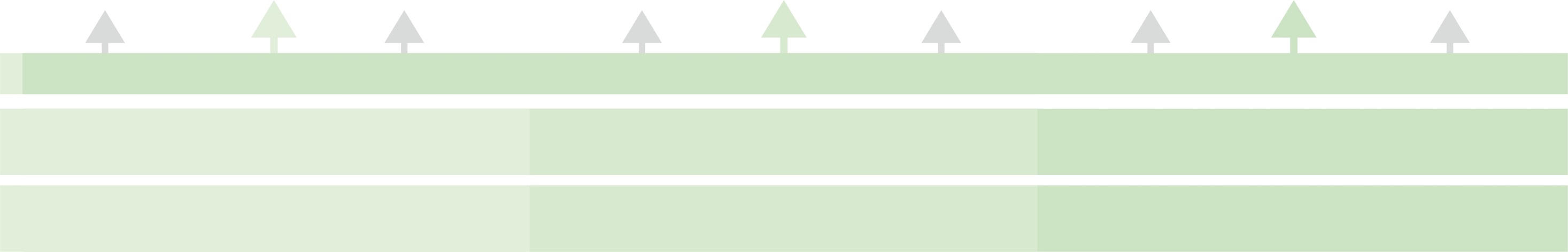 Działania  horyzontalne:
Rozwój BIOGOSPODARKI – bezpieczeństwo żywnościowe przy zrównoważonej eksploatacji zasobów naturalnych, bioróżnorodność, gospodarka o obiegu                                                            zamkniętym, korzystanie z energii odnawialnej, adaptacja do zmian klimatu - ograniczanie przyczyn i skutków
Inteligentna Wieś Kujawsko – Pomorska (e-praca, e-medycyna, e-usługi, nowatorskie wykorzystanie lokalnych zasobów, precyzyjne rolnictwo, technologie 5G)
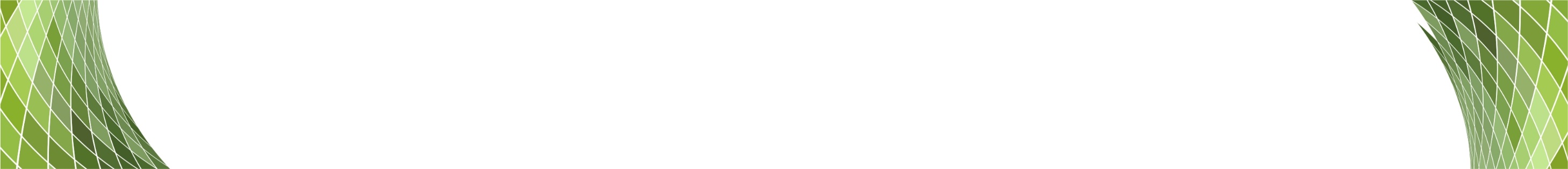 KIERUNKI DZIAŁAŃ ROZWOJOWYCH DLA WSI I ROLNICTWA WOJEWÓDZTWA KUJAWSKO-POMORSKIEGO DO ROKU 2030
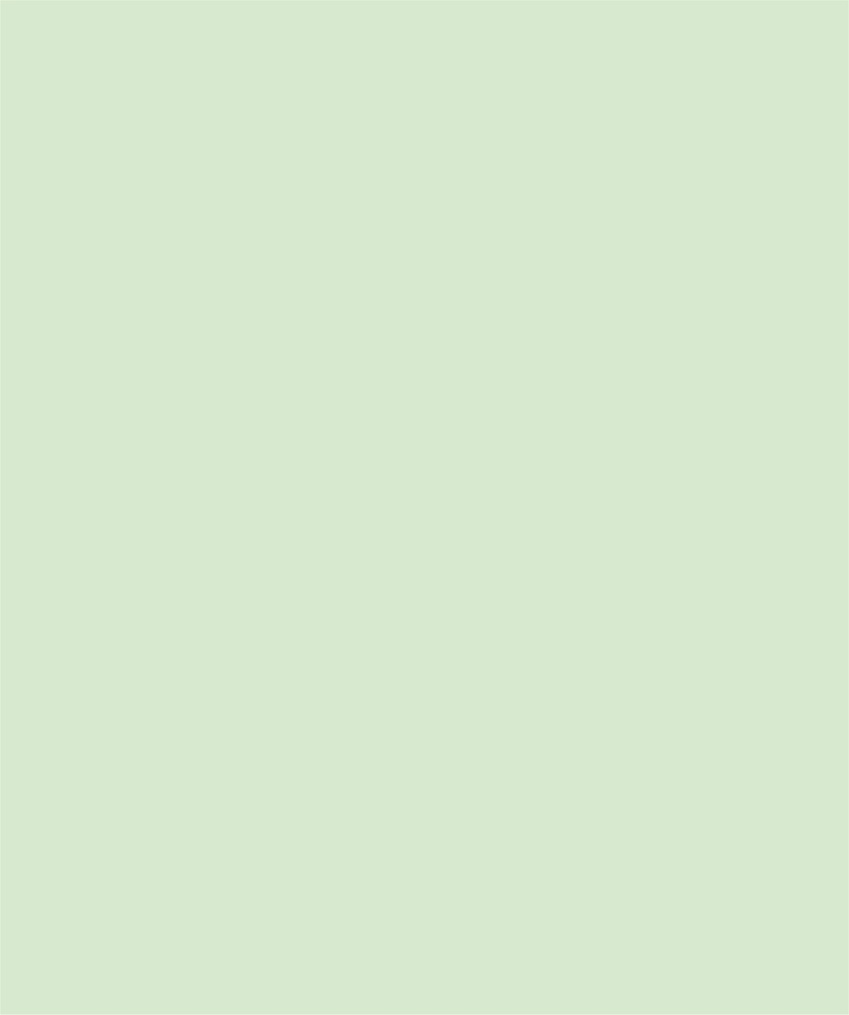 PRZETWÓRSTWO
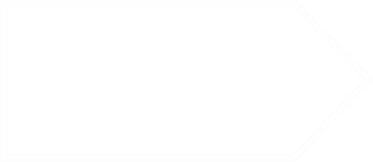 Integracja pionowa w łańcuchu 
od pola do stołu
rolnicy – przetwórcy – HORECA (hotele, restauracje i catering), przykład współpraca regionalnych rolników,przetwórców mięsa i restauracji wokół inicjatywy Kujawsko-Pomorska Wieprzowina
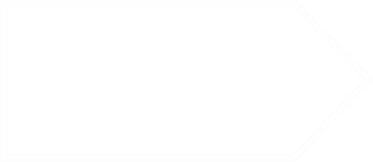 Rozwój lokalnego
przetwórstwa
(RHD, MLO jako odpowiedź na rosnący rynek jakościowej żywności)
Krótkie łańcuchy 
dostaw żywności
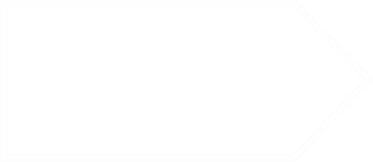 jak Grupa Operacyjna „Wiejska e-skrzynka” i kooperatywy spożywcze
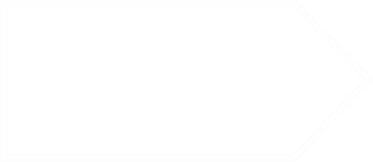 Świadomy regionalny konsument. Budowanie lokalnych i regionalnych marek, patriotyzmu konsumenckiego. Promocja żywności wysokiej jakości z regionu
Budowanie postaw 
konsumenckich
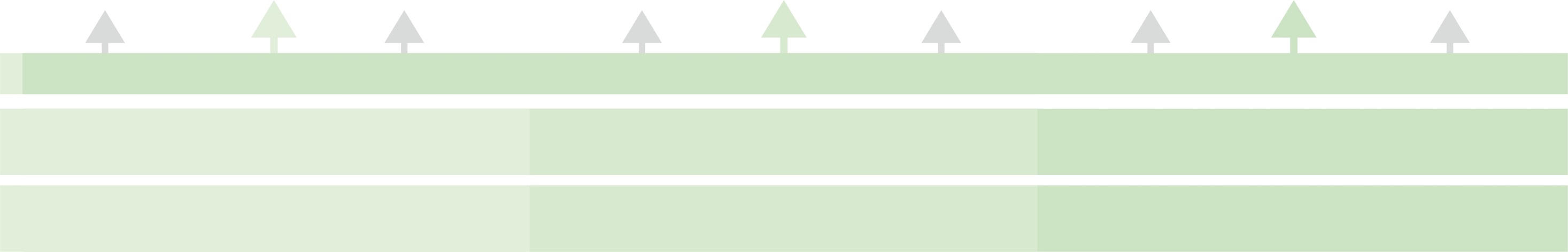 Działania  horyzontalne:
Rozwój BIOGOSPODARKI – bezpieczeństwo żywnościowe przy zrównoważonej eksploatacji zasobów naturalnych, bioróżnorodność, gospodarka o obiegu                                                            zamkniętym, korzystanie z energii odnawialnej, adaptacja do zmian klimatu - ograniczanie przyczyn i skutków
Inteligentna Wieś Kujawsko – Pomorska (e-praca, e-medycyna, e-usługi, nowatorskie wykorzystanie lokalnych zasobów, precyzyjne rolnictwo, technologie 5G)
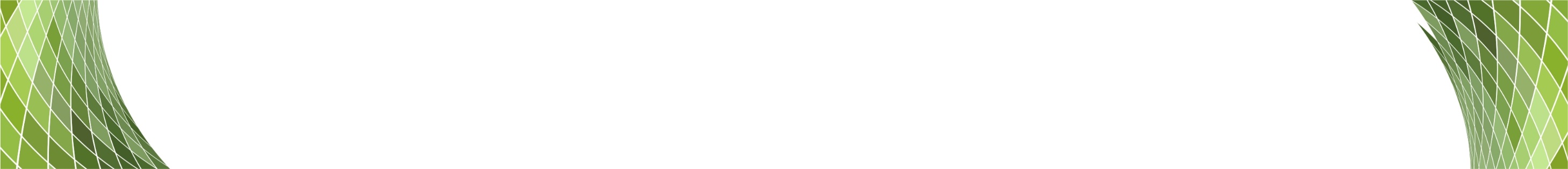 KIERUNKI DZIAŁAŃ ROZWOJOWYCH DLA WSI I ROLNICTWA WOJEWÓDZTWA KUJAWSKO-POMORSKIEGO DO ROKU 2030
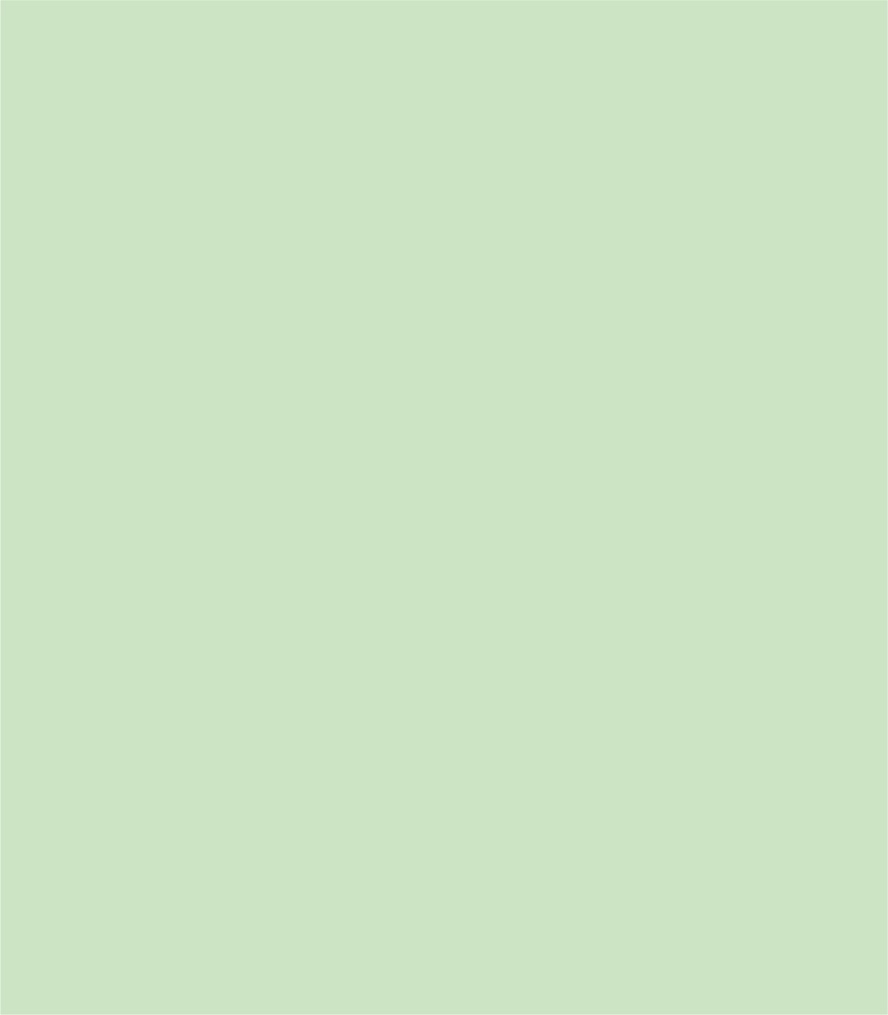 OBSZARY WIEJSKIE
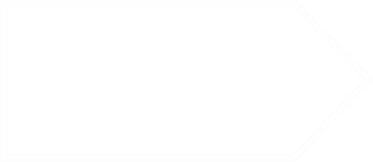 Rozwój infrastruktury drogowej 
i transportu publicznego
zapobiegający dalszej marginalizacji obszarów peryferyjnych województwa
• Nieinstytucjonal­ne formy świadczenia usług społecznych sektor publiczny, prywatny,    podmioty ekonomii społecz­nej. Innowacje społeczne jak np. gospodarstwa opiekuńcze
• Rozwój usług dla ludności starszej  i niesamodzielnej (jak domy dzien­nego pobytu),    aktywność lokalnych instytucji społecznych i kulturalnych
• Poprawa dostęp­ności do opieki lekarskiej, e-usługi medyczne
• Lokalne grupy działania, tradycyjne (OSP i KGW) i nowe organizacje społeczne na wsi
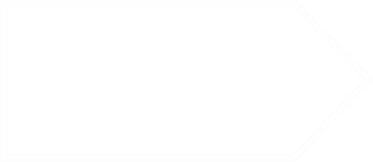 Rozwój  inicjatyw
i usług społecznych
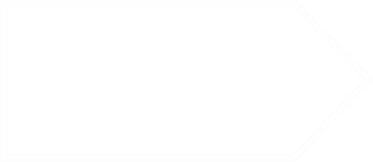 Zapobieganie konfliktom przy 
realizacji inwestycji na wsi
wsparcie samorządów w uporządkowaniu planowania lokalizacji inwestycji z uwzględnieniem uspołecznienia 
oraz zapewnieniem interesów mieszkańców, rolników i przedsiębiorców
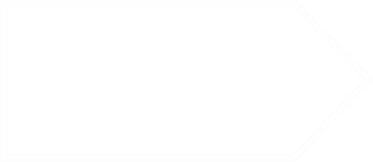 Promocja i wspieranie rozwoju  
przedsiębiorczości 
w branżach pozarolniczych
wdrażanie modelu rozwoju wielofunkcyjnego wsi – należy rozwijać branże komplementarne dla rolnictwa i związane z lokalnymi zasobami
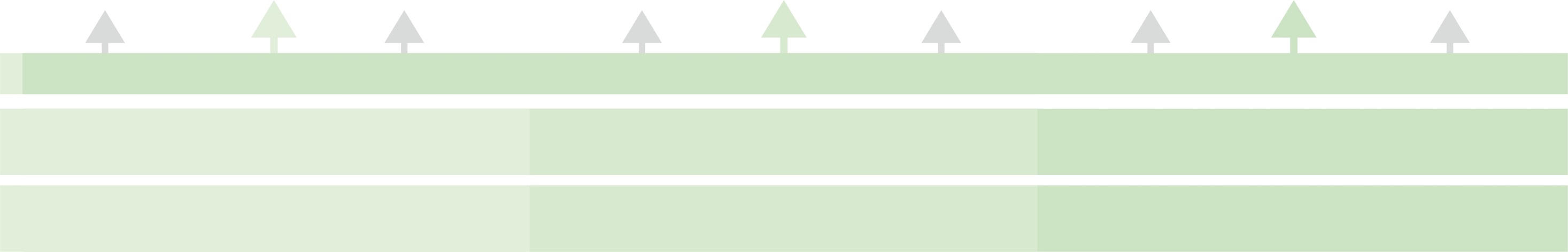 Działania  horyzontalne:
Rozwój BIOGOSPODARKI – bezpieczeństwo żywnościowe przy zrównoważonej eksploatacji zasobów naturalnych, bioróżnorodność, gospodarka o obiegu                                                            zamkniętym, korzystanie z energii odnawialnej, adaptacja do zmian klimatu - ograniczanie przyczyn i skutków
Inteligentna Wieś Kujawsko – Pomorska (e-praca, e-medycyna, e-usługi, nowatorskie wykorzystanie lokalnych zasobów, precyzyjne rolnictwo, technologie 5G)